Semantic Sensor Web Components
ESWC 2011 Tutorial
29 May 2011
Presentation Goals
To provide an overview of a semantic sensor web architecture.
To describe how the different components interact.
To illustrate how the architecture supports application functionality with reference to a flood response planning application demonstrator.
1
Flood Detection and Response
“Detect overtopping events in the Solent region” 
sea-level > sea-defence
Sea-level: sensors
Defence heights: databases

“Provide contextual information”
Web feeds
Other sources: maps, models
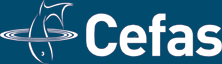 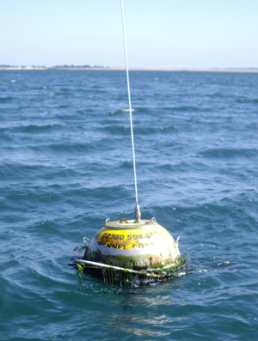 Wave,
Wind,
Tide
Real-time 
sensor data
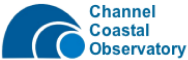 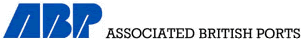 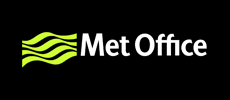 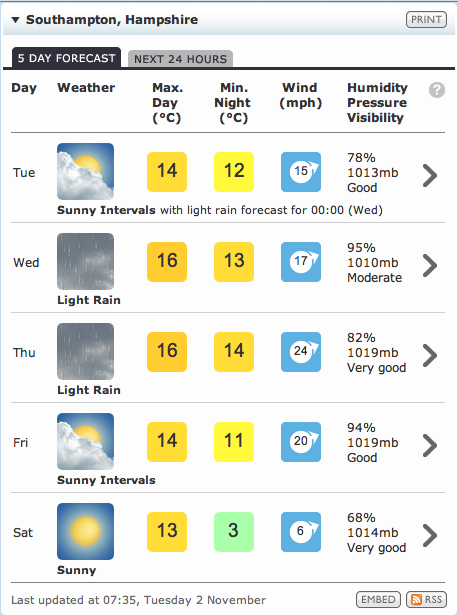 Meteorological forecasts
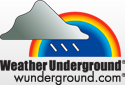 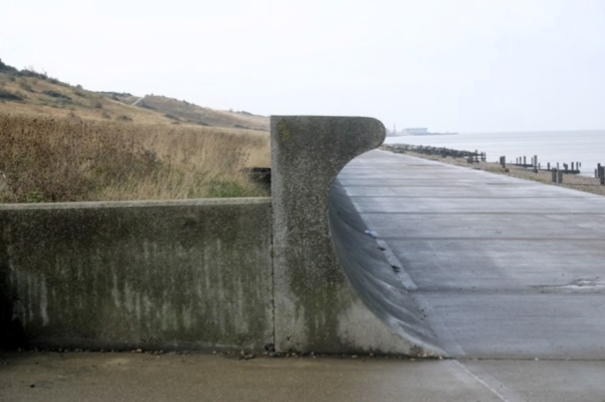 Flood defences data (database)
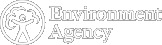 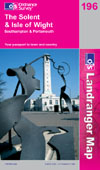 Other sources:
Maps, models, …
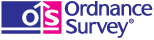 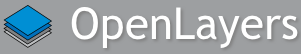 2
[Speaker Notes: Overtopping: a wave or tide exceeds the height of the sea defence

Sensor data provides current sea-state conditions
National Flood and Coastal Defences Database (NFCDD) provides height of sea walls, etc 

Contextual Data
Weather feed provides predicted wind speed and direction, 
	contextual streaming data
Maps -> contextual visual data

Report data in a form understandable to the user, ontology]
Sensor Web Requirements
“Provide flood risk details of overtopping events in the Solent region with high wind speed observations”
“Provide flood risk details of overtopping events in the Solent region with high wind speed observations”
“Provide flood risk details of overtopping events in the Solent region with high wind speed observations”
“Provide flood risk details of overtopping events in the Solent region with high wind speed observations”
“Provide flood risk details of overtopping events in the Solent region with high wind speed observations”
“Provide flood risk details of overtopping events in the Solent region with high wind speed observations”
Accurate characterisation of conditions that define an event
Correlation of data of differing modalities
Integrating data from heterogeneous data models
Discovery of relevant data sources
Presentation and control of information
3
[Speaker Notes: R1: Describe data of interest, system discovers where data is located and how to connect it
R2: Identifying overtopping events requires streaming and stored data
R3: Autonomous, pre-existing data sources with own views/expression of data
R4: Identify sources on spatiotemporal and thematic content
R5: GUI and mashups -> evolving needs through a flooding event]
SemSorWeb Architecture
Applications
Application
Services
Application Tier
Semantic Registry
Semantic Integrator
Middleware Tier
Data Source
Data Tier
Connectivity Bridge
Concrete Resource
4
[Speaker Notes: Following points remain true:
Any service can call any other service!
Any service can be called by an application
Middleware adds value by using Semantics]
Features of the Architecture
Interfaces define types and operations:
Examples: Service, Registration, Discovery, Query, Integration, Subscription, Notification.
Services expose subsets of the interfaces.
Streaming Data Service: 
Service, Query, Data Access, Subscription, Subscription Manager.
Services consume subsets of the interfaces:
Streaming Data Service: 
Notification.
Service implementations make the rubber hit the road:
Streaming data services that expose sensor data or that expose query results.
Stored data services that expose sensor data archives
5
Ontology Network: Reconcile Terminology
Upper
DOLCE UltraLite
SWEET
SSG4Env 
infrastructure
SSN
Service
Schema
External
FOAF
Ordnance Survey
Flood domain
Role
Additional Regions
Coastal Defences
6
[Speaker Notes: Provides common terminology

Reuse of standard ontologies: SSN, DOLCE, SWEET, FOAF, Ordnance Survey
Bottom tier domain specific]
Flood Application Deployment
Flood Web application
Application
Services
Application Tier
Semantic Registry
Semantic Integrator
Middleware Tier
DQP-WS
Data Tier
OGC WMS
OGC WFS
CCO-WS
WaveNet
CCO-StoredData
Connectivity Bridge
Connectivity Bridge
Connectivity Bridge
WaveNet sensor network
CCO sensor network
External
Internal
7
[Speaker Notes: Diagram showing actual data calls, not potential calls. 

OGC WMS and OGC WFS are dashed since they represent multiple actual services conforming to that type.
OGC WMS – Web Mapping Service – returns geo-referenced map image
ODC WFS – Generic Feature Interface – getGapabilities,getFeature

Lines in green represent registration of sources in the registry.]
User Login: Locate Relevant Data
User logs in selecting:
Role
Region
Task
These values are used to parameterise the registry lookups that look for suitable data sources for use in future screens.
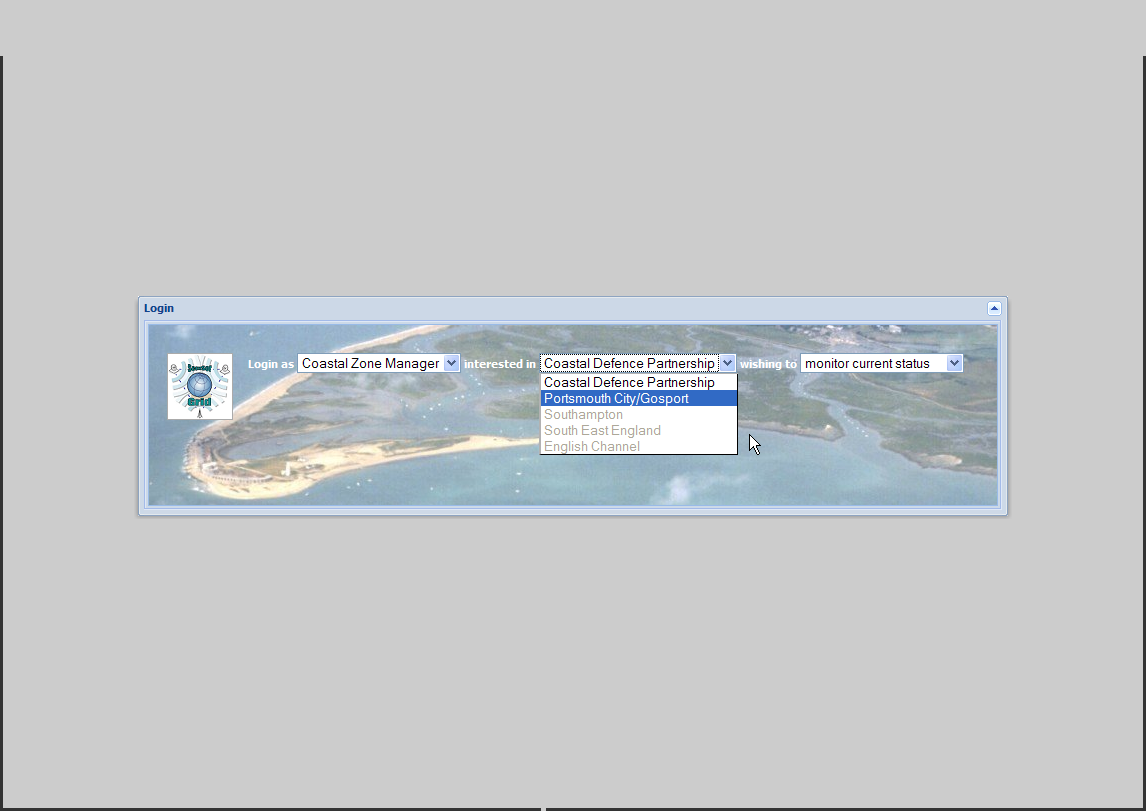 8
[Speaker Notes: Selecting role, region, and data type affects what data is retrieved from the registry]
Architecture Interaction: Locate Relevant Data
Application Services
Registry
Web Application
GET http://…/qp?query=xxx&resource=yyy&format=zzz
Query describes data need:
Region
Role
Task
SPARQLExecute(registry, query)
SPARQLResultSet
JSON array
For external sources, the result from the registry lookup is a collection of endpoint references (EPRs) for OGC Web Map Services
9
Initial User View Showing Internal and External Data
Display details of main roads.
Initial area displayed is region from login screen.
10
[Speaker Notes: Story: This is the screen that the user sees after logging in. The user selects which layers to display, e.g. main roads. The roads data comes from a OGC Web Map -Service which returns data in GML.]
Architecture Interaction: Display External Data
Layers containing external data can be obtained from the OGC Web Mapping Services, the EPRs of which were obtained from the registry.
Web Application
OGC WMS
Display road layer.
GET http://www.channelcoast.org/services/spatial/wms?LAYERS=uk%2Cuk_roads%2Curban_areas&SERVICE=WMS&VERSION=1.1.1&REQUEST=GetMap&STYLES=&EXCEPTIONS=application%2Fvnd.ogc.se_inimage&FORMAT=image%2Fjpeg&SRS=EPSG%3A27700&BBOX=298559.5703125,36513.671875,603979.4921875,210830.078125&WIDTH=625&HEIGHT=357
GML
For required region.
11
[Speaker Notes: OGC WMS = Web Map Service]
User View: Wave Height Sensed Data
Selecting sensed data shows most recent value.
12
[Speaker Notes: Story: User has selected to display continuous sensor data readings]
Integrating Data: Overtopping Detection
CCO-Stored
CCO-WS
Integrator
DQP
Web Application
Application Services
GET http://…/geojson?interval=xxx&resource=yyy&query=zzz
GET URL
GET URL
SPARQLExecuteFactory(integrator, query)
GenericQueryFactory(snee, pull, query)
URL
EPR
EPR
SQLExecute(cco, query)
WebRowSet
GetStreamItem(snee:pull:<stream>, <pos>)
GetStreamItem(snee:pull:<stream>, <pos>)
GetStreamItem(cco:<stream>, <pos>)
GetStreamItem(cco:<stream>, <pos>)
GetStreamItem(cco:<stream>, <pos>)
GetStreamItem(int:<stream>, <pos>)
GetStreamItem(int:<stream>, <pos>)
WebRowSet
WebRowSet
WebRowSet
WebRowSet
WebRowSet
SPARQLResultSet
SPARQLResultSet
JSON
JSON
13
[Speaker Notes: Web application forces Application Services to set up a query to the Integrator.
Integrator returns an endpoint reference to the resource for retrieving answers.
Application Services returns a URL from which the latest values can be retrieved
Application periodically polls Application Services using the URL for new data which is returned as a JSON array

When the integrator receives the SPARQLExecuteFactory call it initiates a query call to the SNEE-WS, for the example query shown this integrated data from the streaming and stored sources. Periodically the integrator makes request for data items from the last item seen.

When SNEE-WS receives the GenericQueryFactory call, it makes a suitable query call to the stored data service to retrieve the “static data”. It also starts pulling the relevant streams from the CCO-WS. The GetStreamItem calls from SNEE-WS to CCO-WS are done on a per relevant stream basis and periodically repeated based on the rate of the specific data stream. The SQLExecute call is repeated, probably once a day.

The integrator periodically pulls data from the SNEE-WS. 

Finally, the Web application periodically makes calls to the Application Services using the URL provided in the initial interaction which then pulls the data from the integrator resource.

Note, the periodicity of the polling calls Integrator->SNEE-WS and SNEE-WS->CCO-WS are not determined by responses to service calls. Data is cached at the various intermediary services to make it more instantly available.]
Questions?
14